CR BINP-Workshop 21.05.2019 Overall process analysis machine installation CR
J. Dübel-Müller
21.05.2019
CR | Einbringen der Maschine - Machine Installation
Aktionsliste – List of actions
2
CR | Machine Installation
Overall process analysis G007/ E10 – Supply Area RRF CR Debuncher
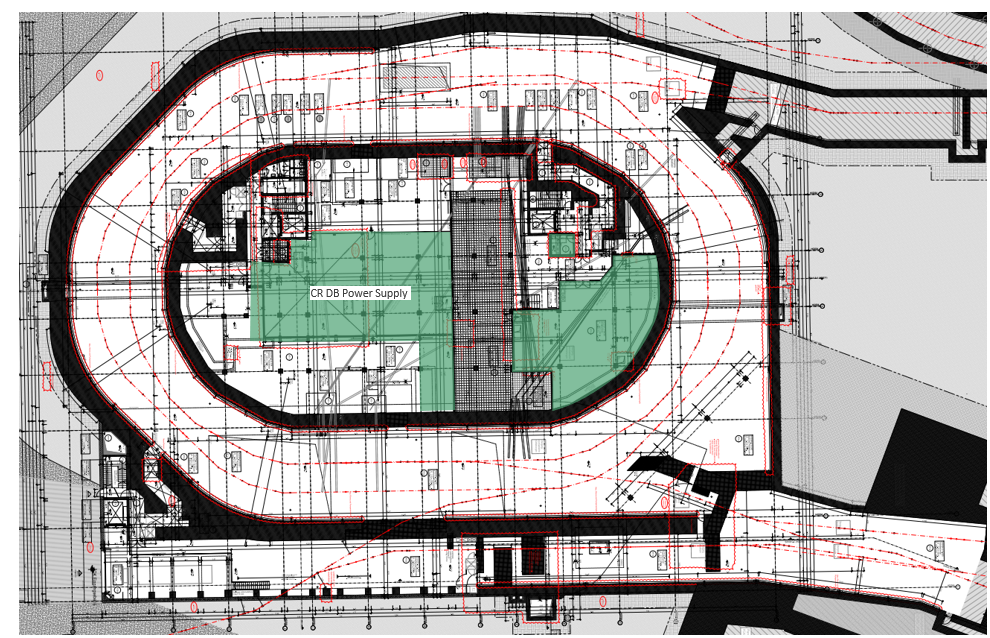 Rough timeframe 
Nov./ Dec. 2022 and
Feb./ Mar. 2023
Stochastic cooling line
See point 1 List of actions
3
CR | Machine Installation
Overall process analysis G007/ E10 – Supply Area RRF CR Debuncher
external 
execution
external execution
TGA comple-ted
Assemblies are positioned and integrated
Before tunnel installa-tion
Transport of power supply units 
(CR BB)
Position of the power supplies.
Transport equipment+power supply equipment
Electrical connection power supply unit 400V Netz
Systemintegration (RRF)
Air supply (external)
Overall integration(RRF)
Systemintegration Low Level (RRF)
Transport Low Level Racks 
(CR BB)
Protection of power supply units 
(CR BB)
No pre-assembly possible.
Duration approx. 4 weeks.
With electric forklift.
Positioning together with user desired.
No pre-assembly possible.
Duration approx. 4 weeks.
- Cable pull completed
- Electricity available
Cooling air available
- Cable trays laid and cable trays above the low level racks (length compensation)
Dust-free environment or safe protection against dust.
Ring HF (RRF)
4
CR | Machine Installation
Overall process analysis G007/ E10 – Beam Area RRF CR
Rough timeframe 
Sep. 2022 - Jun. 2023
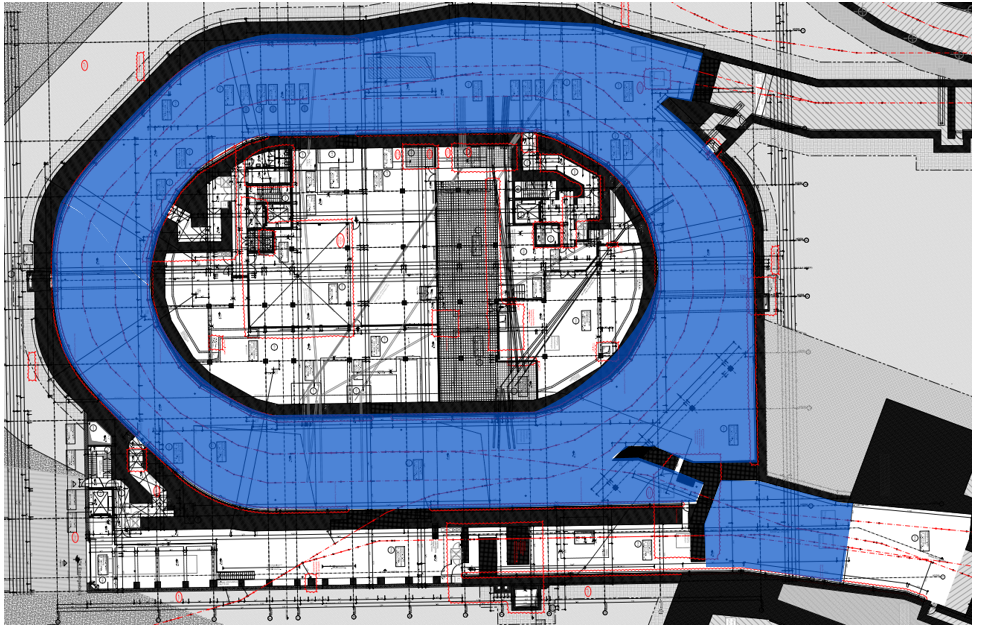 5
CR | Machine Installation
Overall process analysis G007/ E10 – Beam Area RRF CR
external 
execution
Connection of cables to cavities
Placing 5 cavities
Alignment of 5 cavities on Blue-/ Beamline
Connec-tion of  cavities to VAC (CF flange)
Cable connection to power amplifiers
Placing 5 power amplifier
total integra-tion
Placing 5 x 2 Tetrodes
Installation of tetrodes in power amplifier
Cable connection to Low Level Racks
By whom? (see action list ID 2)
Placing 3 Interface- racks (wall)
Cable connection to Inter-faceracks
Durch wen?
- Lifting device required
- special care, tetrodes are very sensitive, therefore installation shortly before total/ final integration
Placing water distributors
Connec-ting water distributor.(to system)
Cable connection to power supply units
Connec-ting water distributor.(to compo-nents)
To central water system/ to components (lay hoses)
Ring HF (RRF)
6